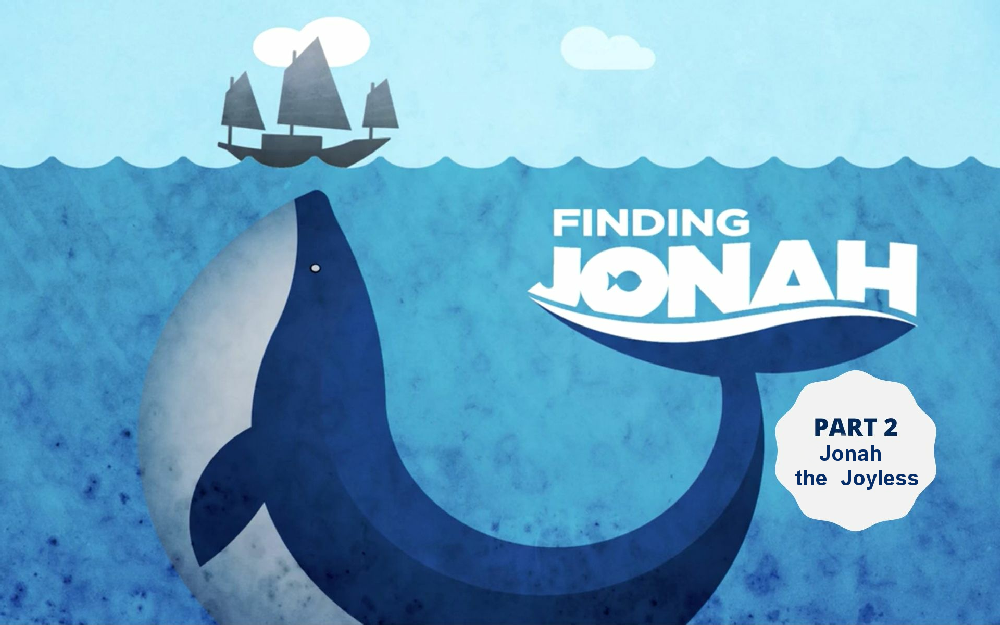 THE JOYLESS
Jonah the Joyless
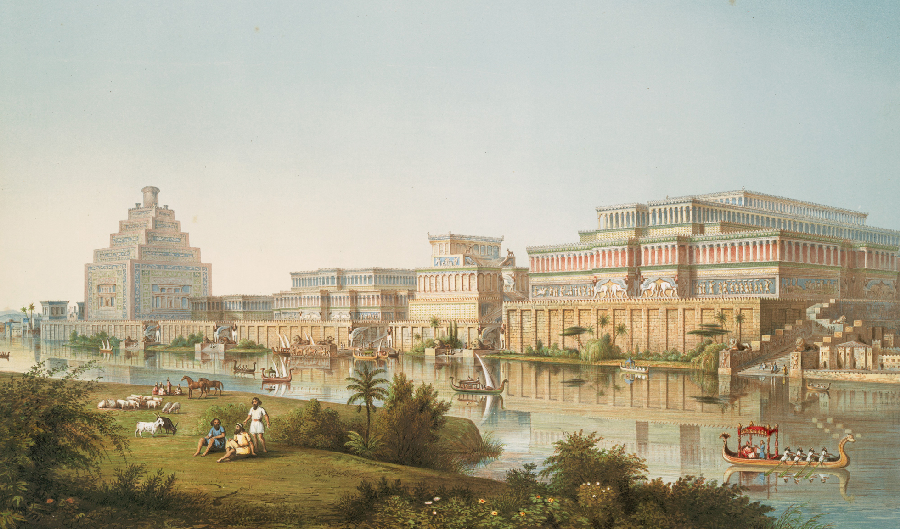 Jonah the Joyless
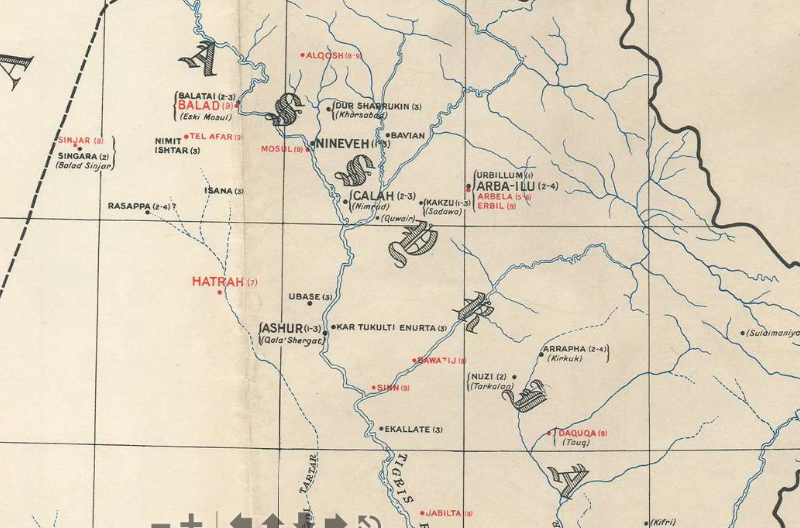 Jonah the Joyless
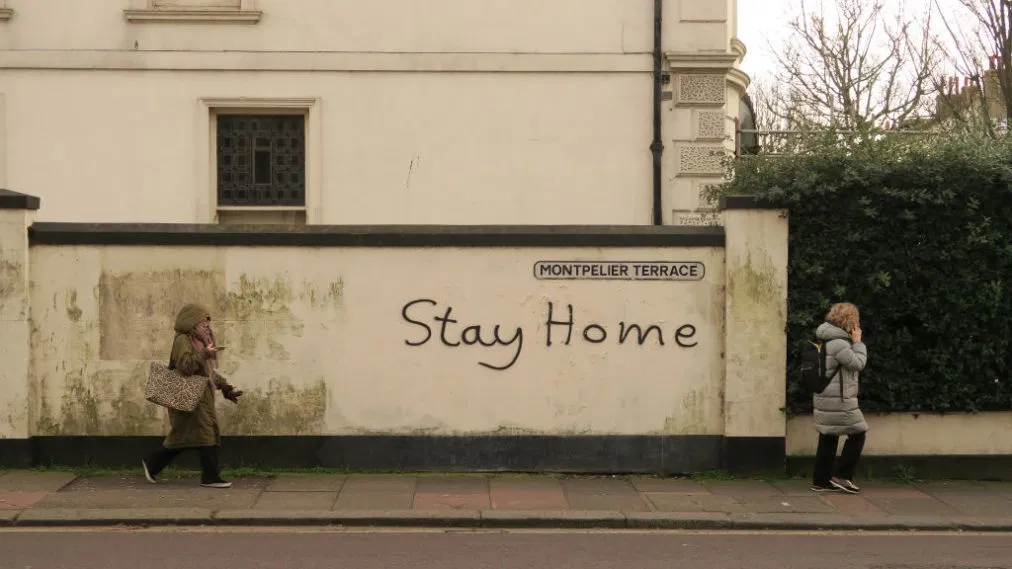 Jonah the Joyless
(Rom 1:16)  “For I am not ashamed of the gospel; it is the power of God for salvation to everyone who has faith …”
Jonah the Joyless
The eternal gospel: ‘Fear God and give him glory, for the hour of his judgment has come; and worship him who made heaven and earth, the sea and the springs of water.’ : (Rev 14:6-7 NRSV)
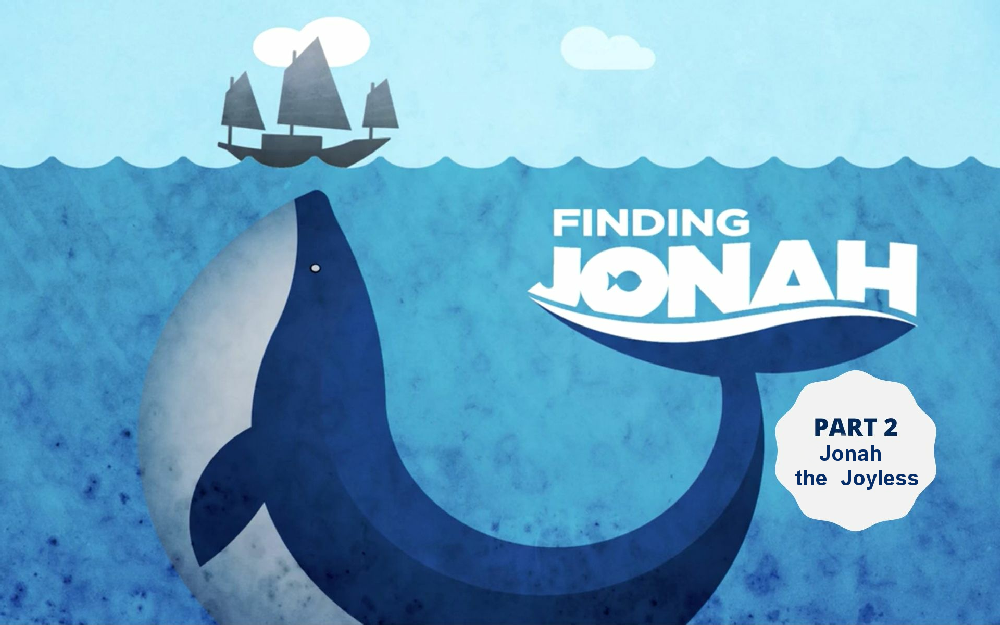 THE JOYLESS